Scuola infanzia Aldo Moro
Corigliano Calabro
CHE BUONA LA SPREMUTA
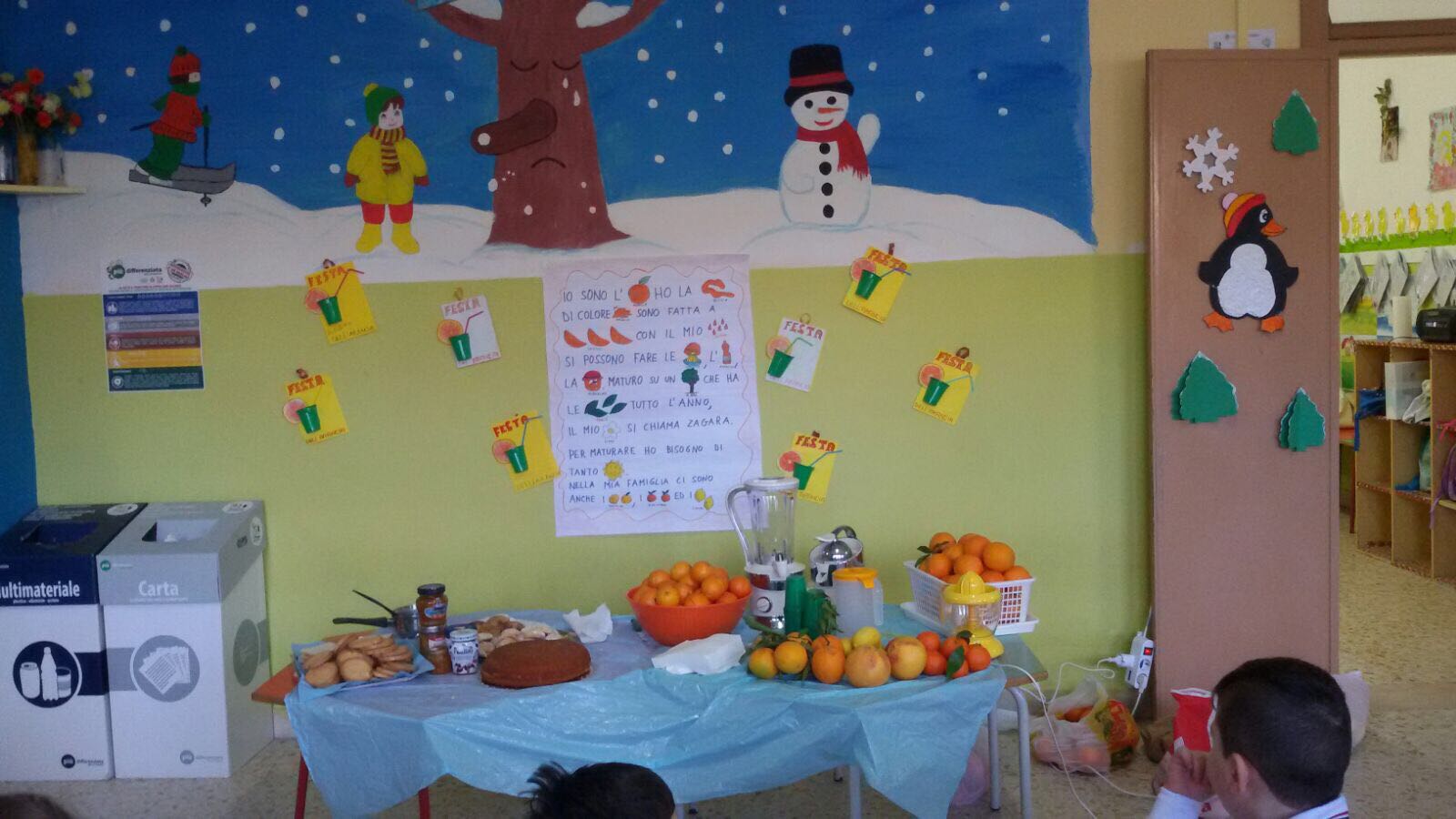 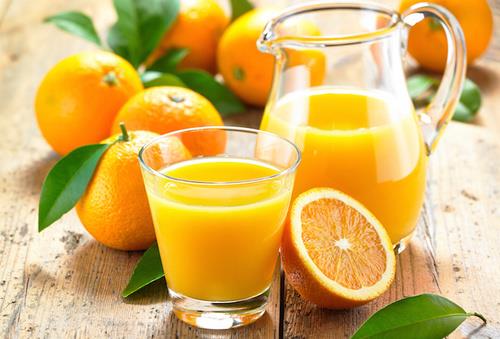 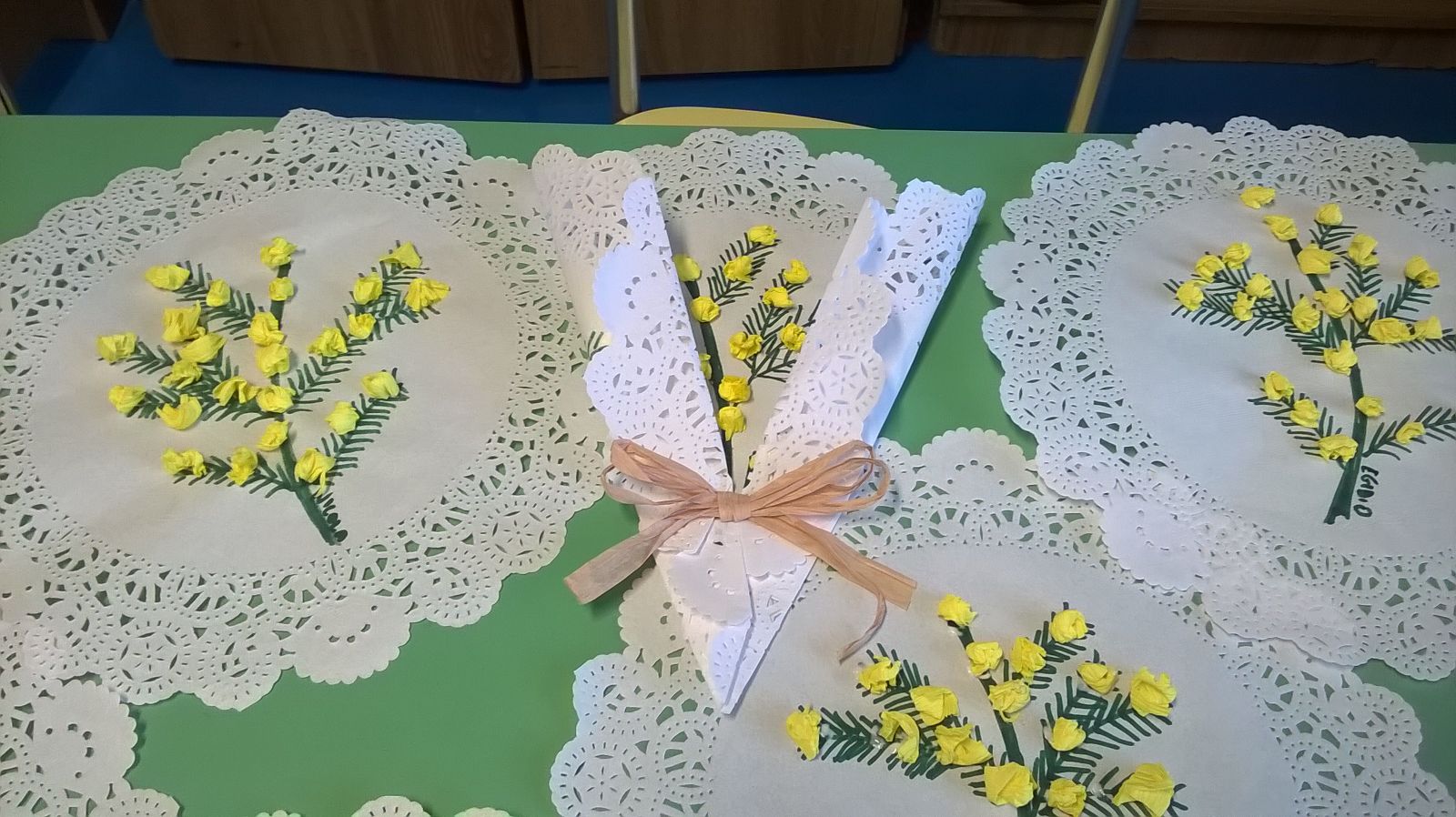 Scuola infanzia Aldo Moro
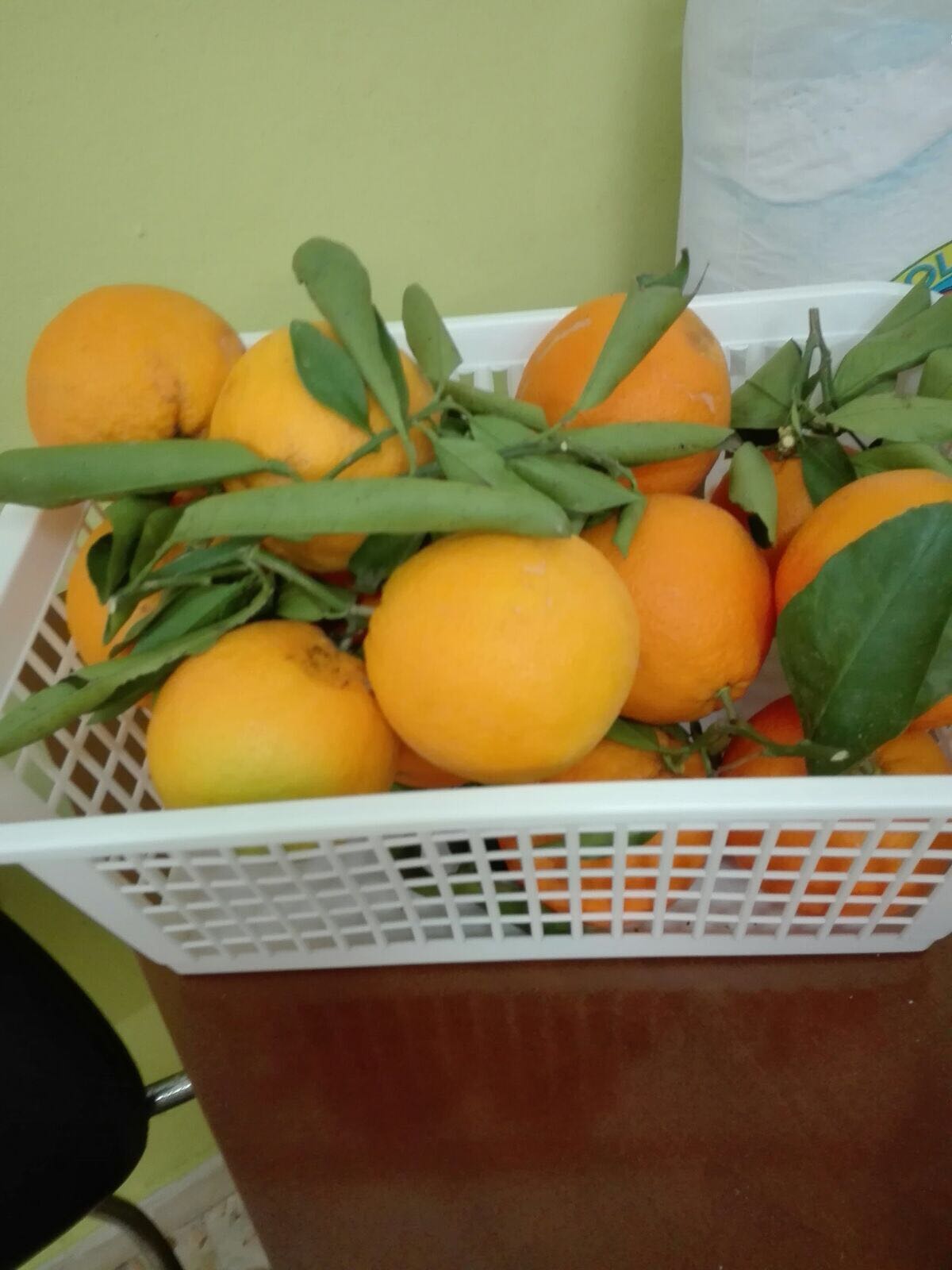 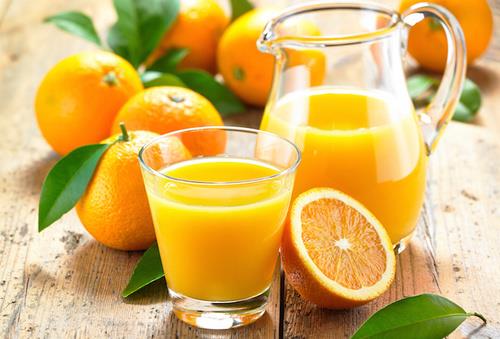 Scuola infanzia Aldo Moro
Disegnando, colorando e incollando i bambini hanno realizzato un lavoretto da portare a  casa
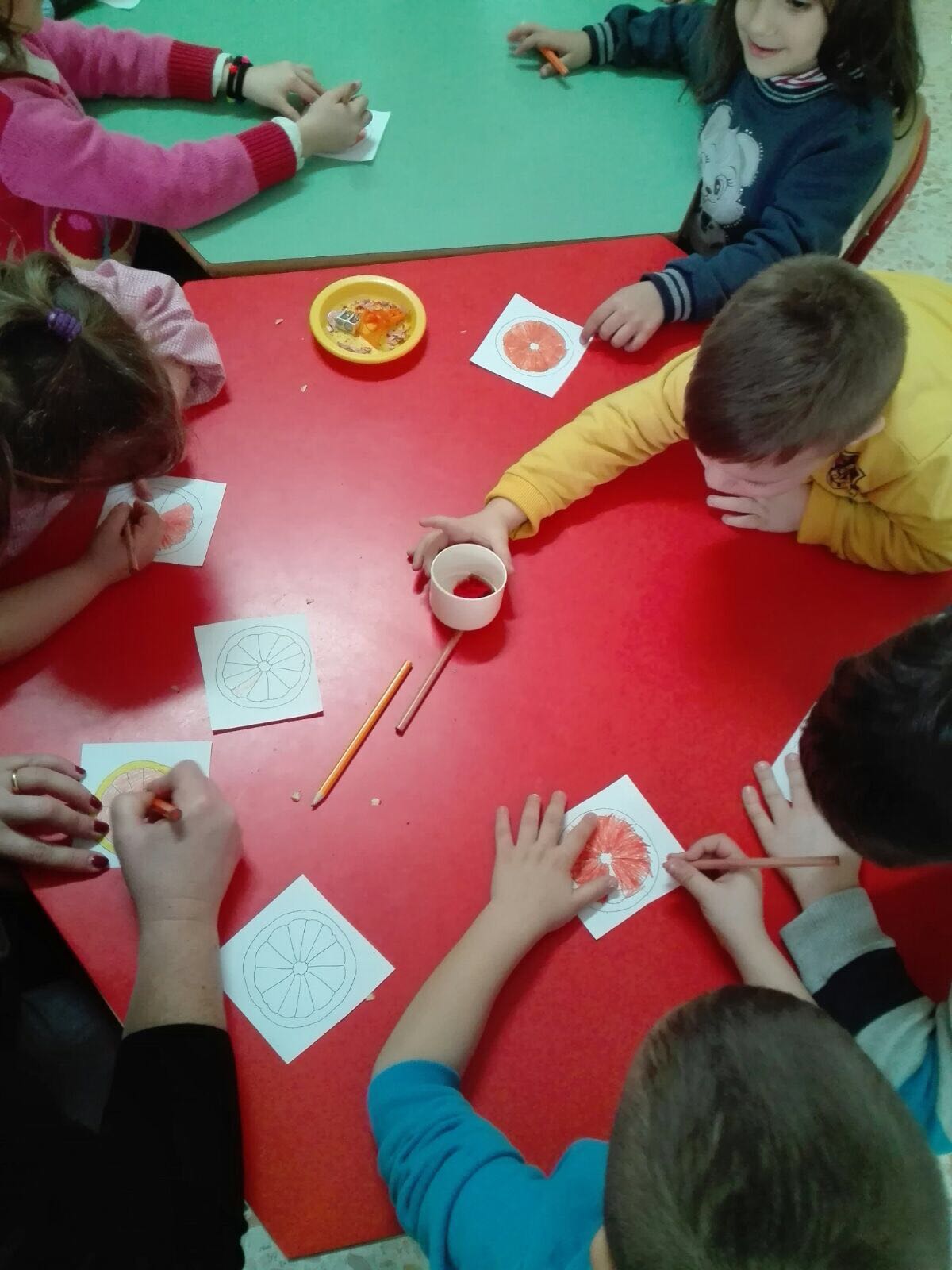 Scuola infanzia Aldo Moro
Scuola infanzia Aldo Moro
I bambini hanno potuto gustare la spremuta e i dolci preparati con il succo d’arancia
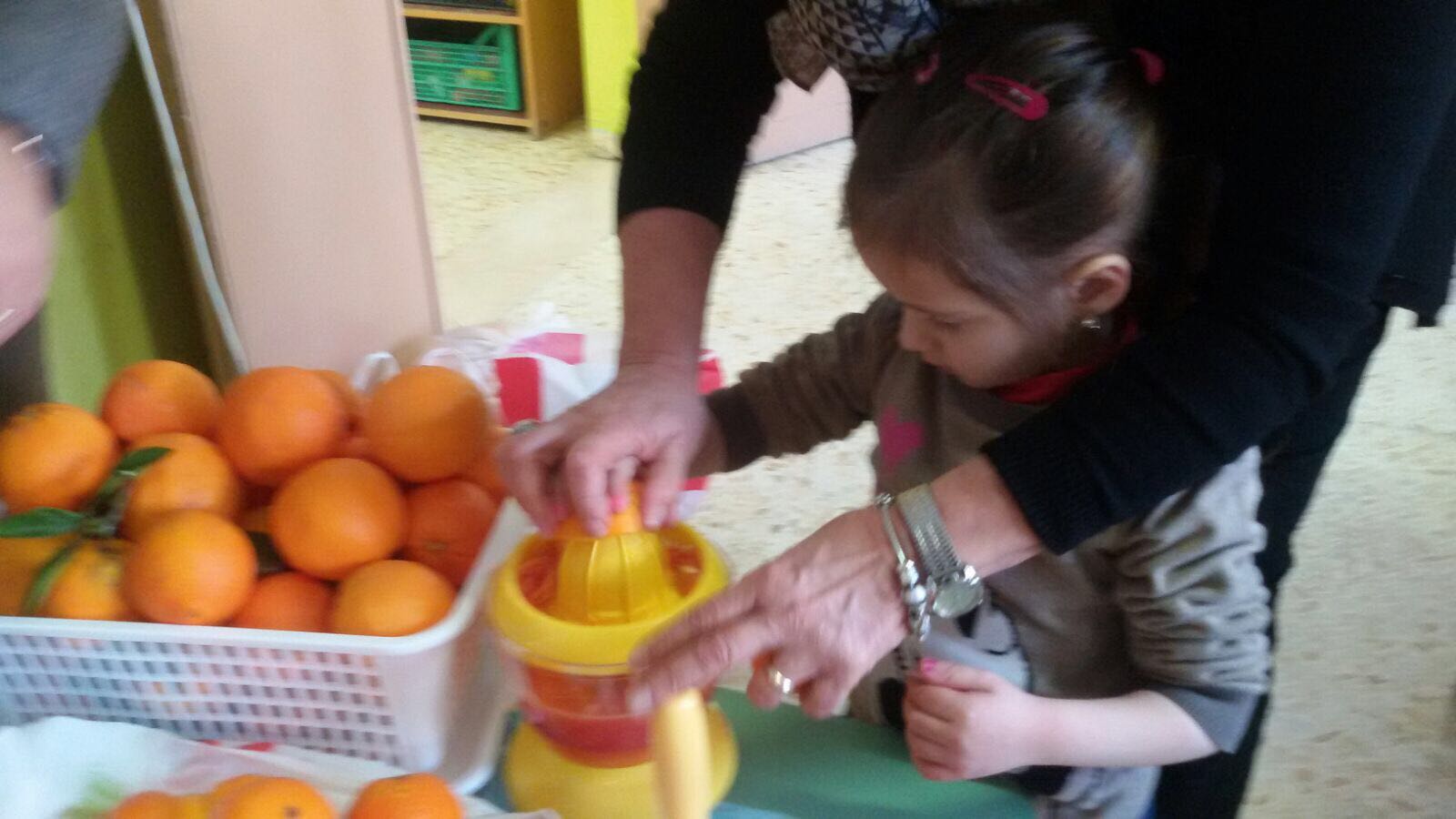 Scuola infanzia Aldo Moro
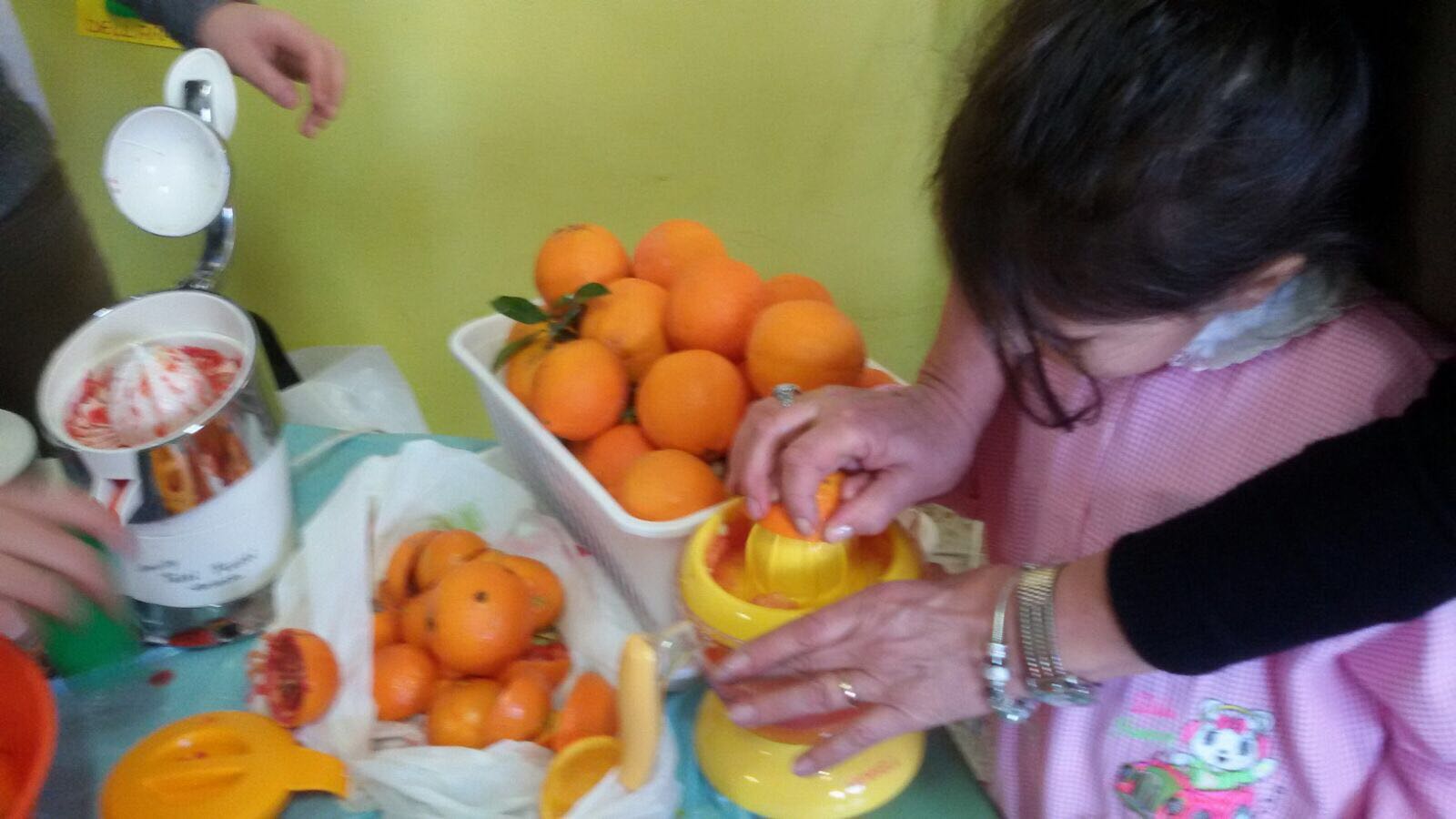 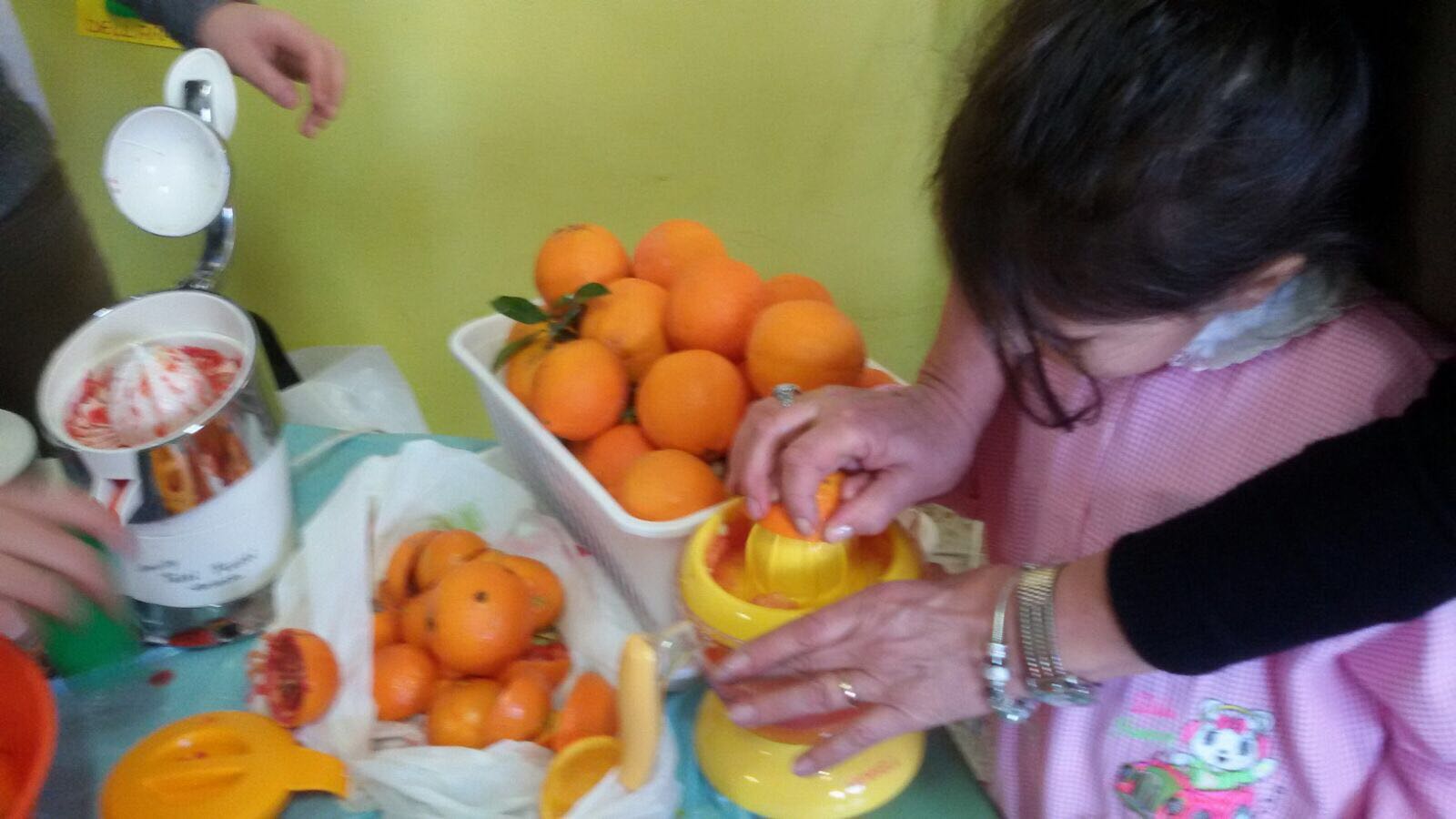